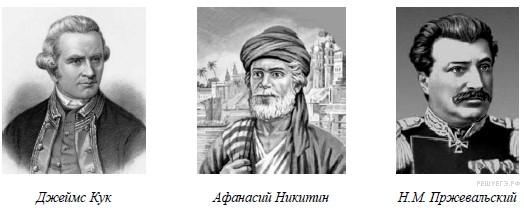 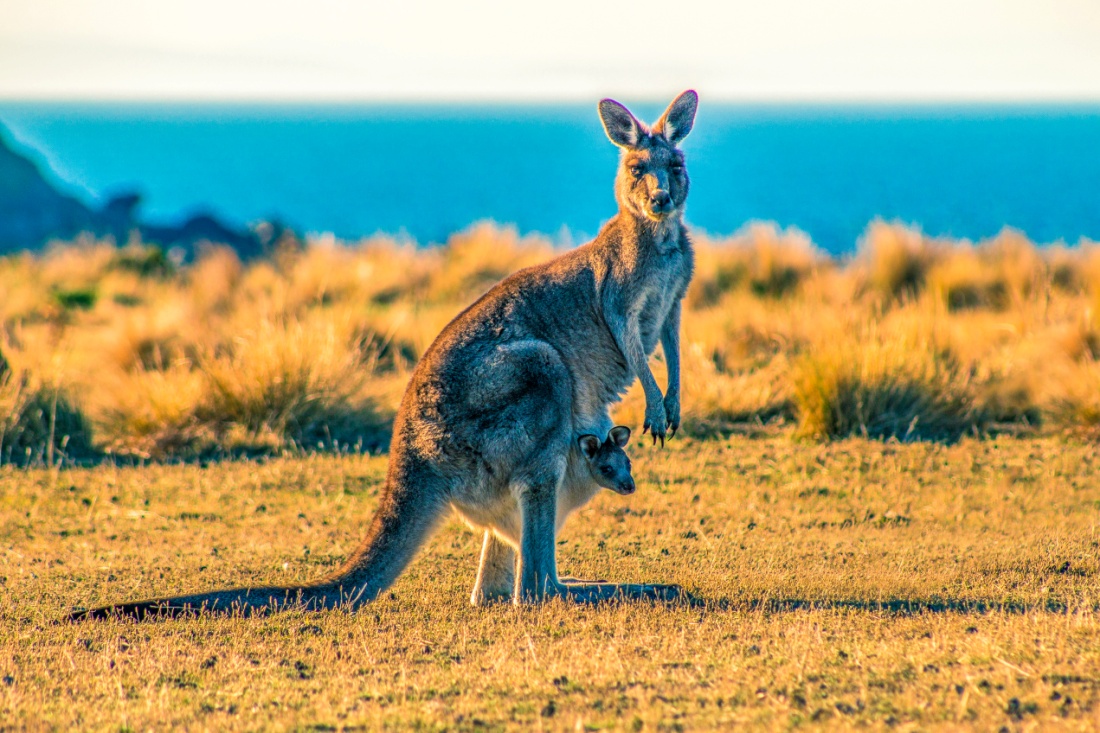 Что объединяет?
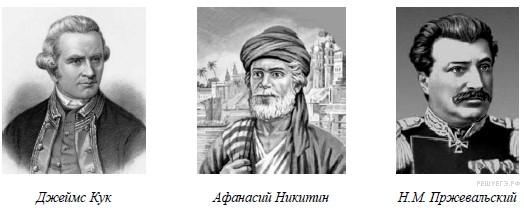 Мериносы
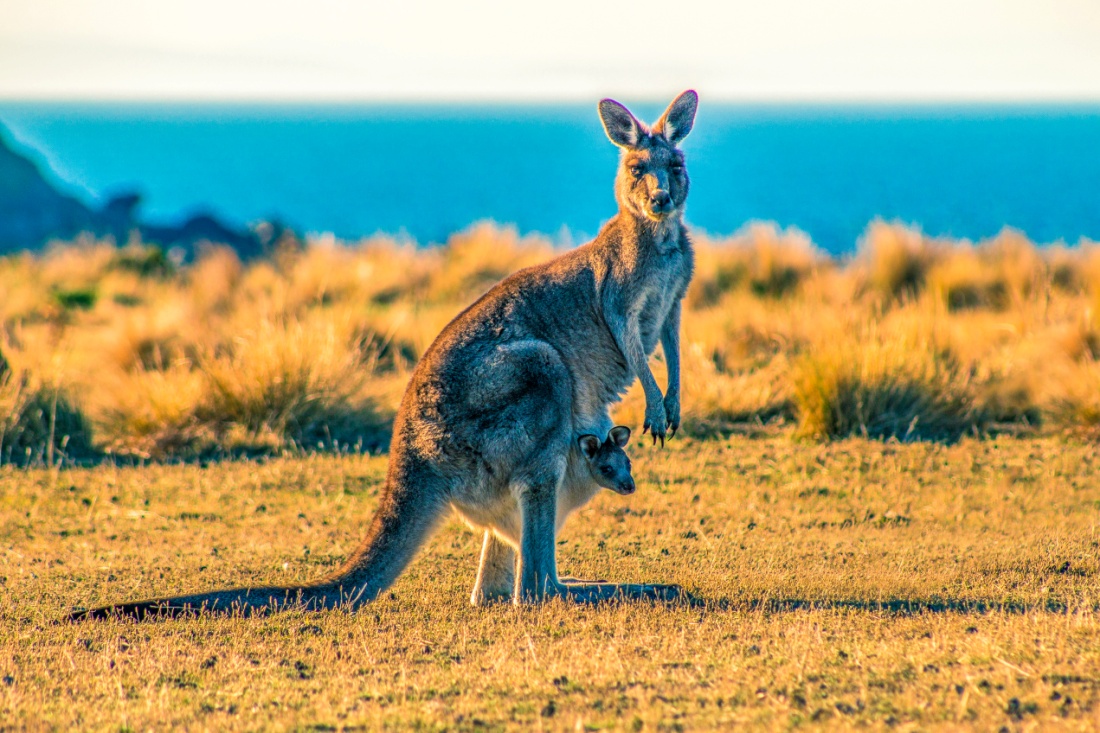 Джеймс Кук
АВСТРАЛИЯ
Кенгуру
Слова профессора Паганеля, сказанные им об Австралии в романе Ж. Верна «Дети капитана Гранта»:
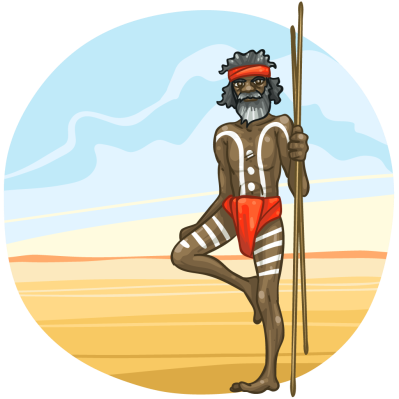 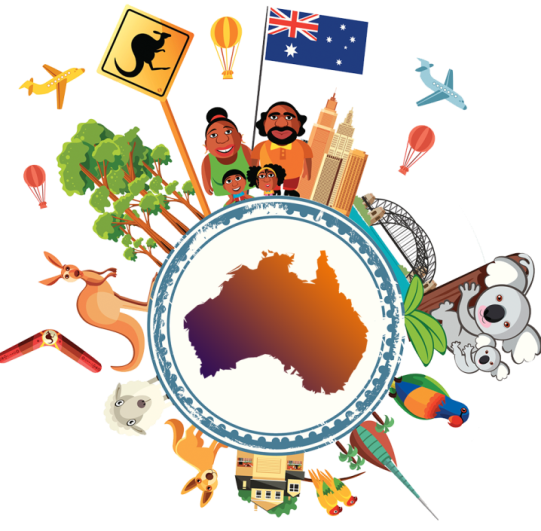 « А я клянусь вам, что этот край – самый любопытный на всем земном шаре!.....



Самая причудливая, самая нелогичная страна из всех когда-либо существовавших».
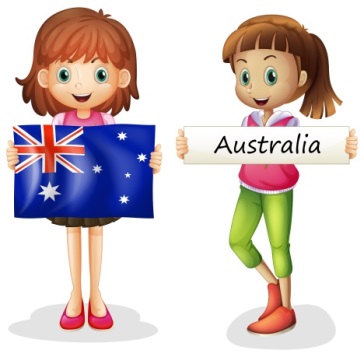 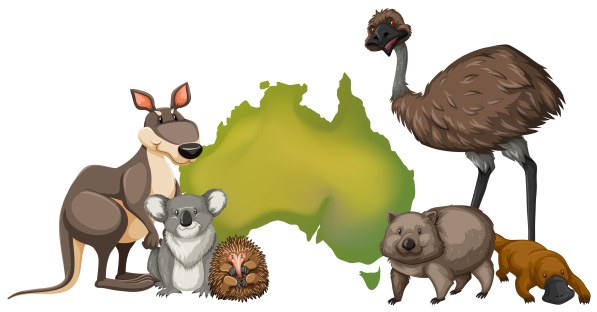 Урок обобщения по теме 

«Австралия»
ВПР
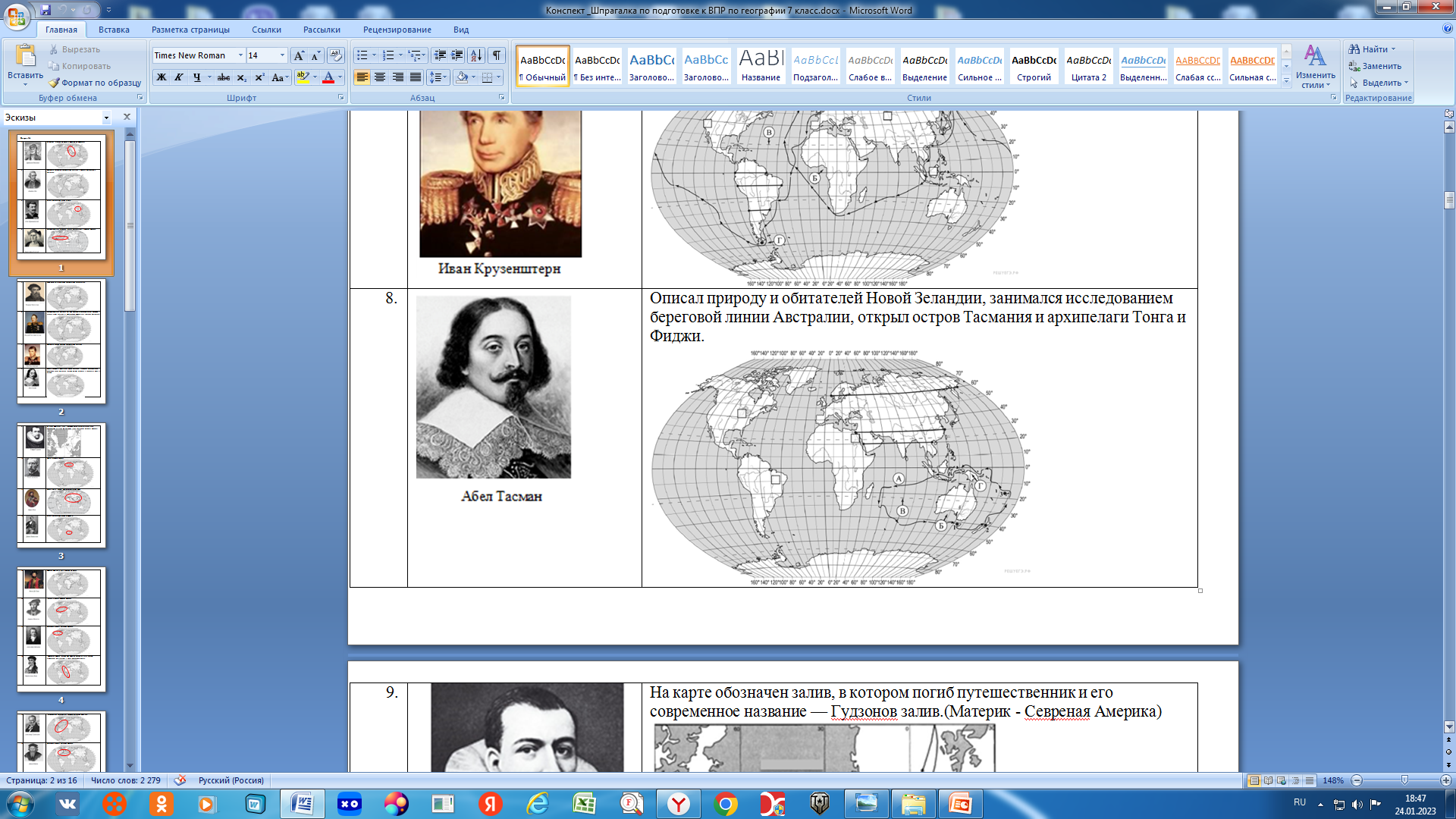 ПРОВЕРИМ
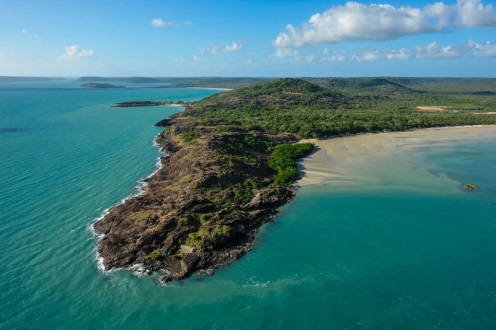 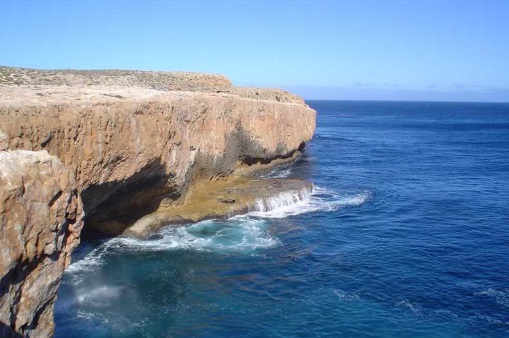 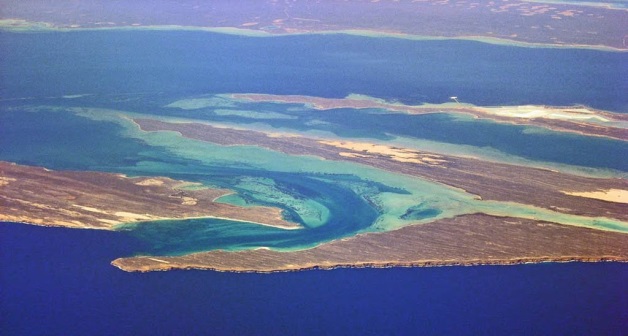 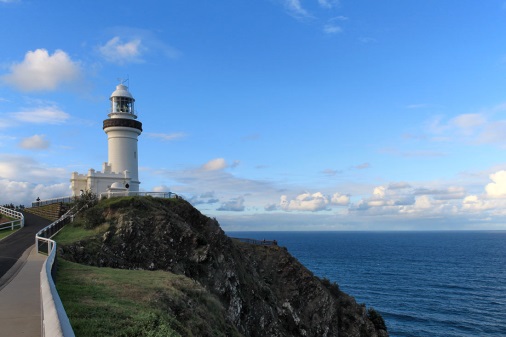 мыс Стип-Пойнт
мыс Йорк
мыс Саут-Пойнт
мыс Байрон
Скала Улуру в Австралии - одна из главных достопримечательностей континента
Домашнее задание
Составить памятку , отправляющему  в Австралию
  или задание в интерактивной тетради https://edu.skysmart.ru/student/zogazudavo
ИТОГ урока